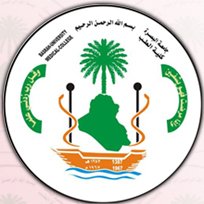 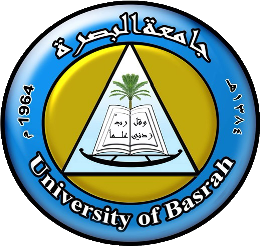 Spinal cord reflexesLecture1 and 2
Mustafa Al-Badran CABM FIBMS
Department of Medicine  
College of Medicine\ University of Basrah
Objectives
1. Reflex Arc
2. Types of Reflex arch
3. Stretch reflex components and physiology
4. Golgi tendons 
5. Component and Mechanism of inverse stretch reflex
6. Withdrawal reflex
1
University of Basrah-College of Medicine-Physiology Department
Bell-Magendie law
University of Basrah-College of Medicine-Physiology Department
2
Reflex arc
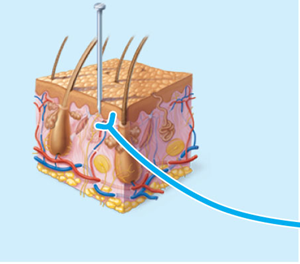 Stimulus
Skin
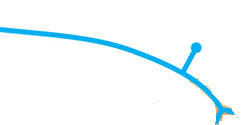 Interneuron
1
Receptor
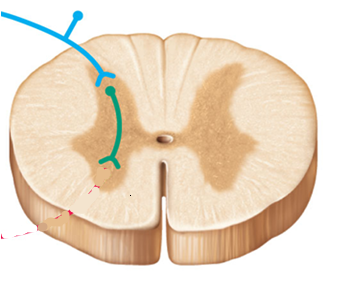 2
Afferent nerve
3
Integration center
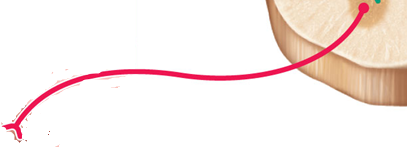 4
Efferent nerve
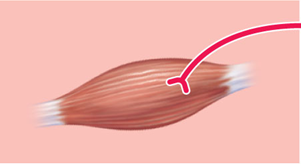 5
Effector
Spinal cord
University of Basrah-College of Medicine-Physiology Department
3
Reflex arc
Monosynaptic
Polysynaptic
University of Basrah-College of Medicine-Physiology Department
4
Monosynaptic
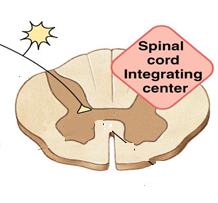 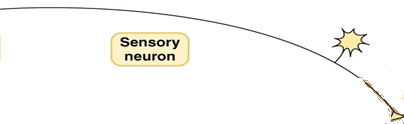 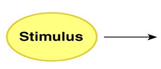 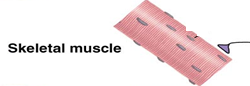 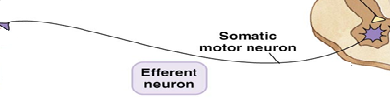 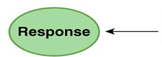 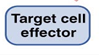 One synapse
University of Basrah-College of Medicine-Physiology Department
5
Polysynaptic
Synapse 1
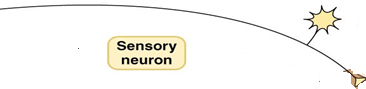 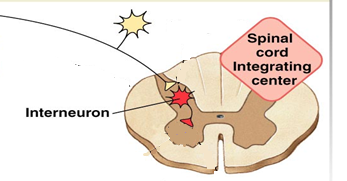 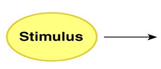 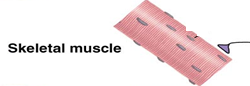 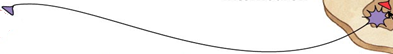 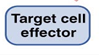 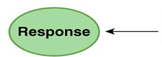 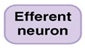 Synapse 2
University of Basrah-College of Medicine-Physiology Department
6
Monosynaptic
Stretch reflex
University of Basrah-College of Medicine-Physiology Department
7
Stretch reflex
reflex contraction of the stretched muscle
sudden stretch of a muscle
University of Basrah-College of Medicine-Physiology Department
8
Components of Stretch reflex
Muscle spindle (intrafusal fibers)
Receptor
Annulospiral endings  (Ia fibres) 
+
Flower Spray endings (II fibres)
Afferent
Spinal cord
Integrating center
Motor nerve (alpha fibers)
Efferent
Muscle (extrafusal fibers)
Effector
University of Basrah-College of Medicine-Physiology Department
9
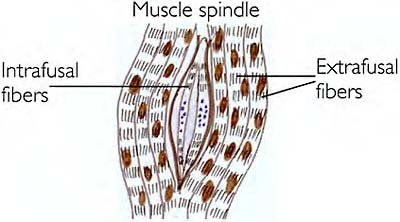 University of Basrah-College of Medicine-Physiology Department
10
Stretch Reflex Receptor (Muscle Spindle)
Muscle spindle consists of 3-12 small muscle fibres (intrafusal fibres)within connective tissue capsule parallel to extrafusal fibres & attached to it or to tendons
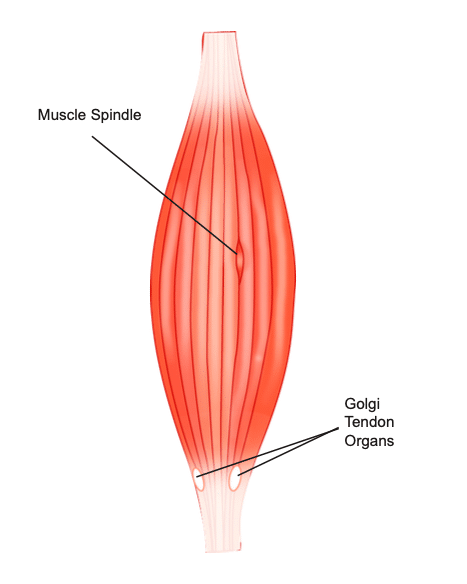 University of Basrah-College of Medicine-Physiology Department
11
Each intrafusal fibre has:
University of Basrah-College of Medicine-Physiology Department
13
University of Basrah-College of Medicine-Physiology Department
12
Two types of intrafusal fibres:
1-Nuclear bag fibres 
Central area is dilated with group of nuclei
2-Nuclear chain fibres
Thinner& shorter 
One line of nuclei in a chain in the receptor zone
Bind to nuclear bag on each side
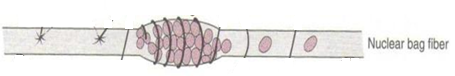 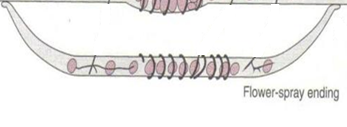 14
University of Basrah-College of Medicine-Physiology Department
two subtypes of nuclear bag fibers
Dynamic
Static
Nuclear chain fibres
Static
15
University of Basrah-College of Medicine-Physiology Department
16
University of Basrah-College of Medicine-Physiology Department
Innervation of the Muscle Spindle
It has afferent & efferent nerve fibers
Sensory Afferent fibres: Central receptor area of the intrafusal muscle fibres is supplied by TWO types of afferent fibres
A-Primary (Annulospiral) endings (Ia fibres): fast, encircle receptor areas of both nuclear bag and nuclear chain fibres
B-Secondary (Flower-Spray) (Group II)  sensory endings: supplying receptor area of the nuclear chain fibres only
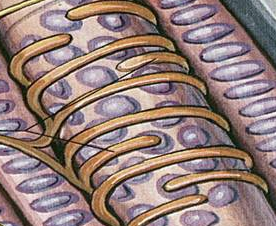 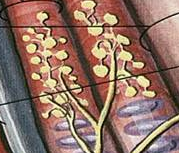 17
University of Basrah-College of Medicine-Physiology Department
Both the Primary and the Secondary endings respond to the static response (Discharge throughout the period of sustained stretch)

The Primary endings (but not the secondary ending) respond to the dynamic response (Discharge most rapidly if the muscle is suddenly stretched as in tendon jerks)
University of Basrah-College of Medicine-Physiology Department
19
Efferent fibres to spindle (Anterior Motor Neurons)
Gamma motor neurons >>>>gamma efferent 30% >>>>> to the peripheral contractile parts of the intrafusal muscle fibres
70% >>> Alpha efferent to extrafusal muscle fibres
Effect of Gamma efferent discharge:-
Gamma efferent increase sensitivity of muscle spindle to stretch
20
21
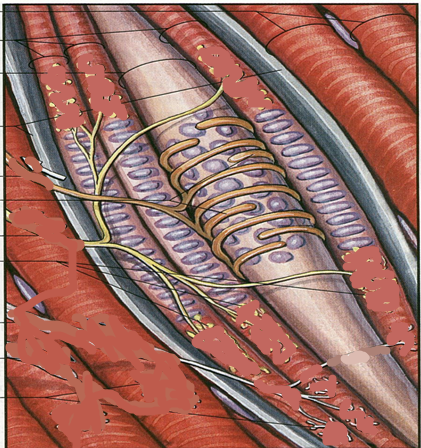 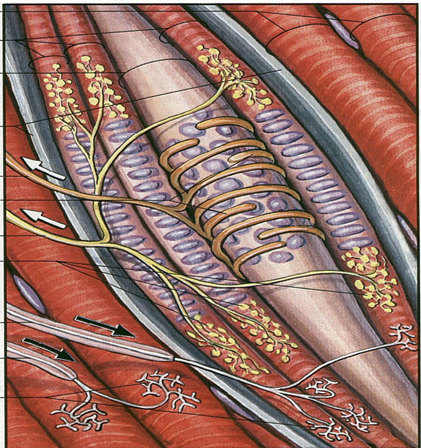 Intrafusal fibers
Nuclear chain with
Flower Spray endings
Nuclear bag with   Annulospiral endings
Extrafusal fibers
Gamma fiber
Alpha fiber
22
University of Basrah-College of Medicine-Physiology Department
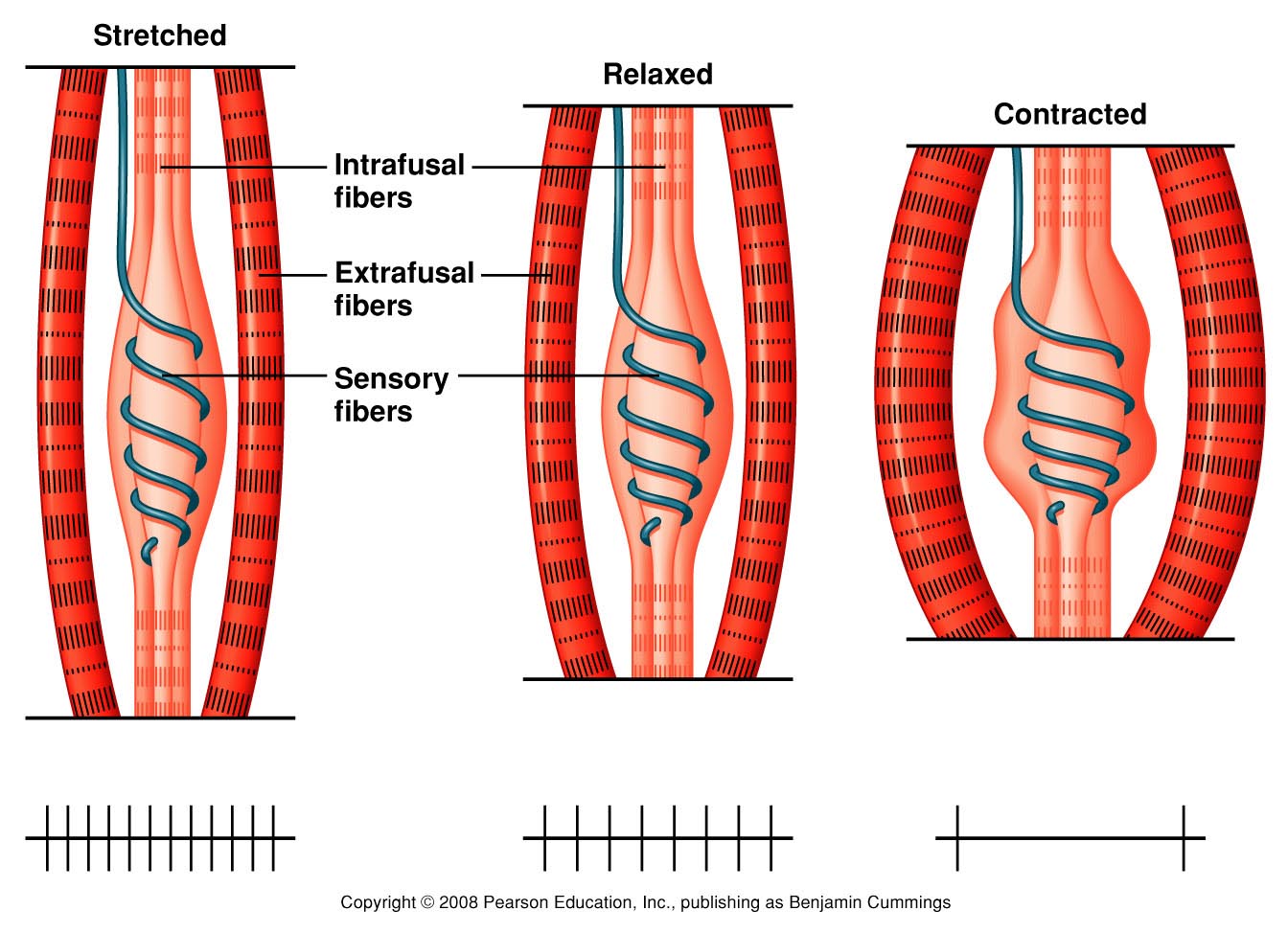 23
+
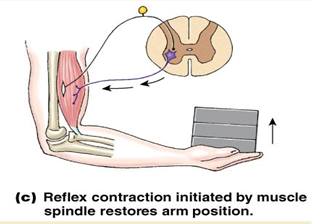 +
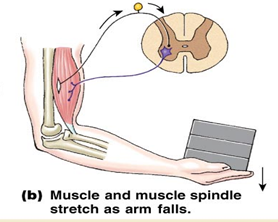 +
+
University of Basrah-College of Medicine-Physiology Department
24
Types of responses (Component of stretch reflex)
1-Dynamic stretch reflex (Dynamic Response)
Jerk movement
Sudden rapid stretch of a muscle >>>>>
University of Basrah-College of Medicine-Physiology Department
25
This is the basis of Tendon Jerk 
( contraction followed by relaxation)
Why relaxation follow the contraction?
When muscle contract, it shortens, muscle spindle relax>>> no discharge of nerve  endings, and muscle relax
University of Basrah-College of Medicine-Physiology Department
26
2- Static stretch reflex(Static Response)
Mild sustained contraction of muscle extrafusal fibers  as long as it is stretched (Basis of muscle tone)
University of Basrah-College of Medicine-Physiology Department
27
Clinical example of stretch reflex
knee jerk
University of Basrah-College of Medicine-Physiology Department
28
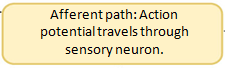 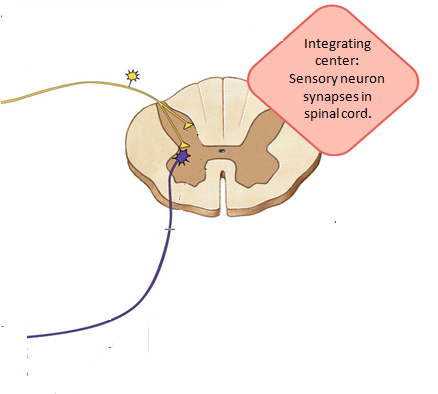 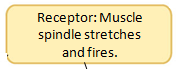 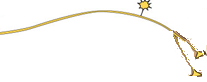 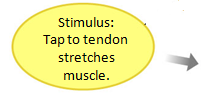 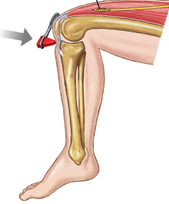 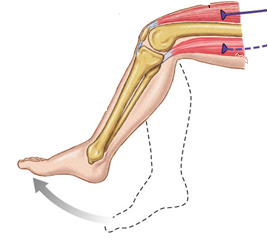 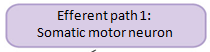 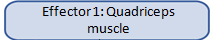 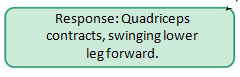 University of Basrah-College of Medicine-Physiology Department
29
Functions of Muscle Spindle

1- Keep CNS informed about muscle length & rate or velocity of change in muscle length
2-Muscle spindle act to maintain muscle length against rupture
Muscle spindles monitor muscle length and prevent overstretching of the muscle
3- Damping function (Smoothing muscle contraction)
University of Basrah-College of Medicine-Physiology Department
30
In a muscle spindle receptor, which type of muscle fiber is responsible for the dynamic response?

A) Extrafusal muscle fiber
B) Smooth muscle fiber
C) Nuclear chain fiber
D) Nuclear bag fiber
University of Basrah-College of Medicine-Physiology Department
31
Reciprocal inhibition with Stretch Reflex
Reflex contraction of an agonistic muscle is accompanied by inhibition of the antagonistic  muscle ex: (contraction of biceps + inhibition of the triceps)
University of Basrah-College of Medicine-Physiology Department
32
Antagonistic Muscles
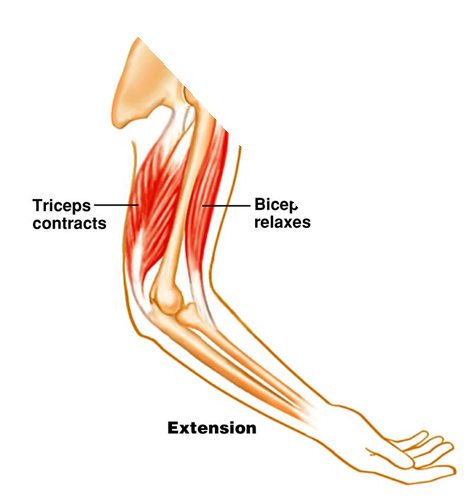 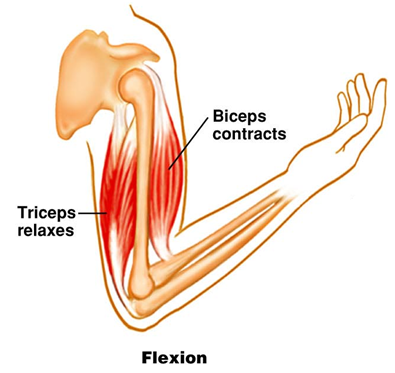 University of Basrah-College of Medicine-Physiology Department
33
Impulses from stretched muscle>>>> Spinal cord to cause:-
1-Stimulate the motor neurons of the stimulated muscle

2- Send collaterals >>>> Inhibitory Interneurons  synapse on the AHCs of the antagonistic muscle & inhibit them
University of Basrah-College of Medicine-Physiology Department
34
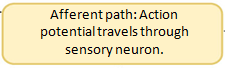 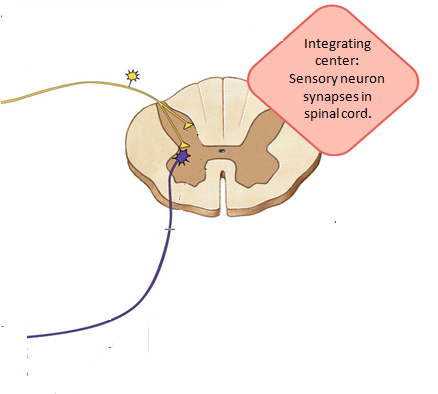 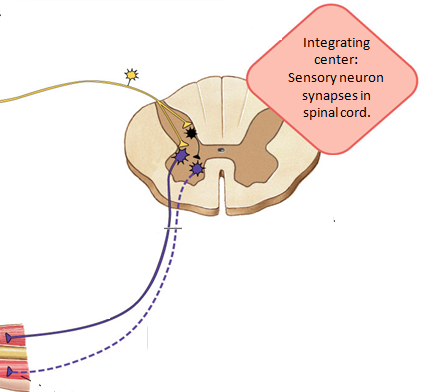 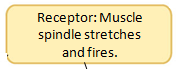 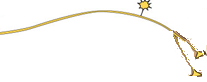 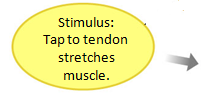 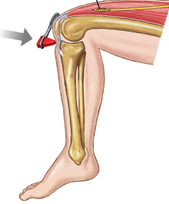 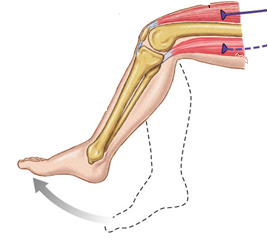 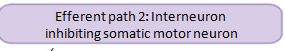 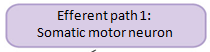 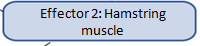 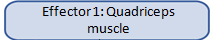 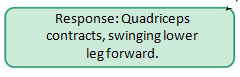 University of Basrah-College of Medicine-Physiology Department
35
Stretch of an innervated muscle evokes :

 A- contraction of its spindles
 B- contraction of its extrafusal fibers
 C- contraction of antagonistic muscles
 D- relaxation of synergistic muscles
University of Basrah-College of Medicine-Physiology Department
36
Polysynaptic
University of Basrah-College of Medicine-Physiology Department
37
Inverse stretch reflex (Golgi Tendon Reflex)
Golgi tendon organs
Receptor
Type Ib sensory nerve fibres
Afferent
Integrating center
Spinal cord
Motor nerve (alpha fibers)
Efferent
Muscle
Effector
University of Basrah-College of Medicine-Physiology Department
38
Golgi Tendon Organs
Golgi Tendon Organs are sensory receptors in muscle that respond to tension changes in the muscle and attempt to prevent injury from excessively strong contractions
University of Basrah-College of Medicine-Physiology Department
39
Golgi Tendon Organs
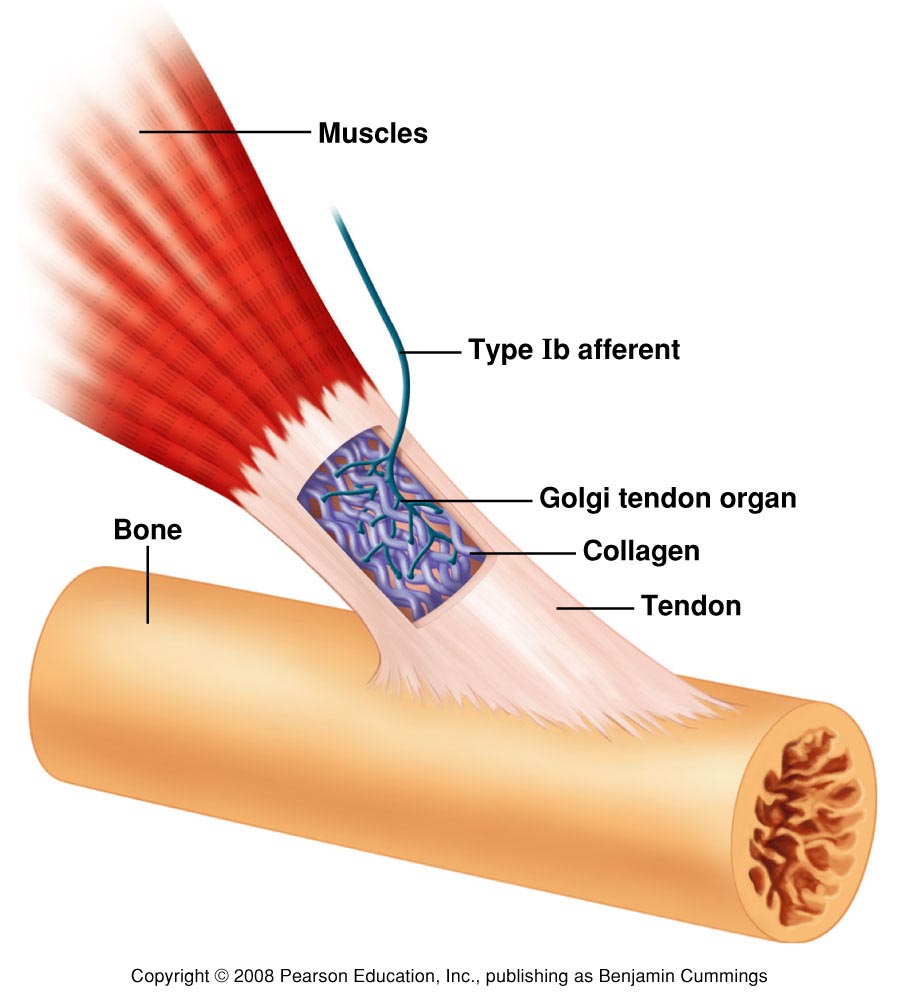 University of Basrah-College of Medicine-Physiology Department
40
University of Basrah-College of Medicine-Physiology Department
41
University of Basrah-College of Medicine-Physiology Department
42
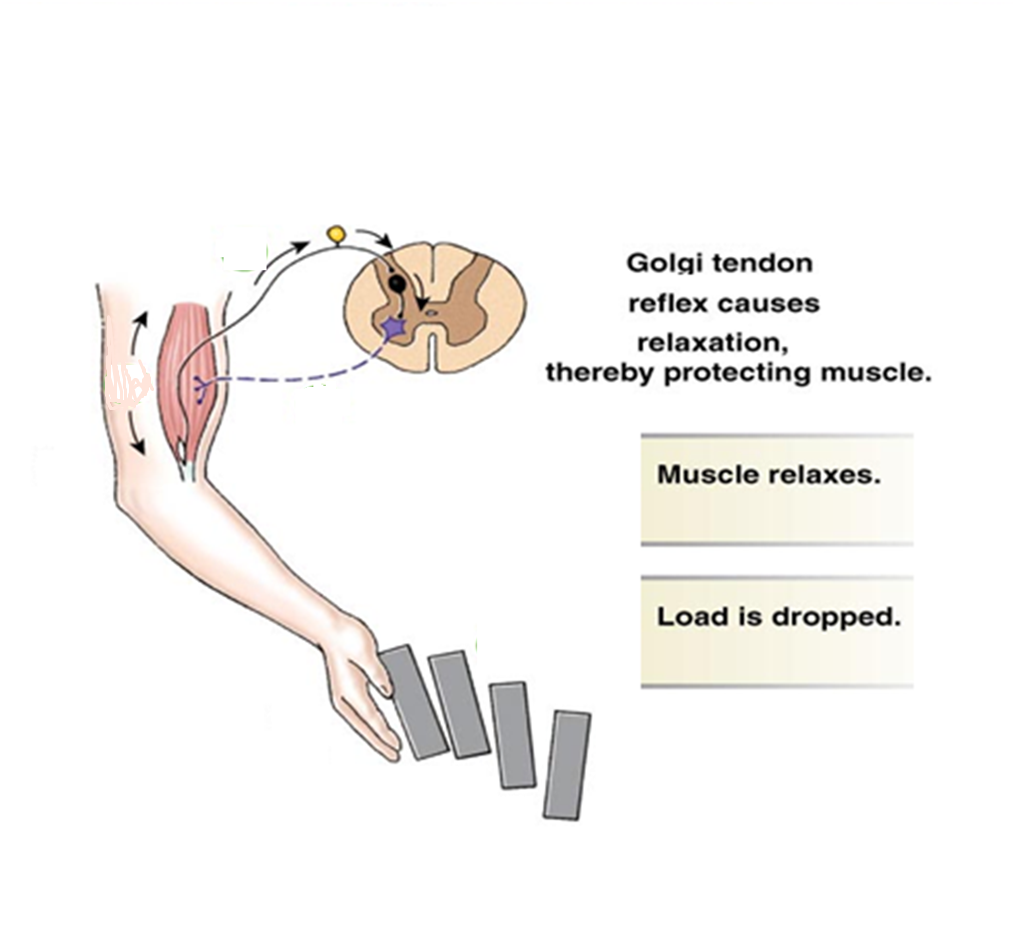 +
+
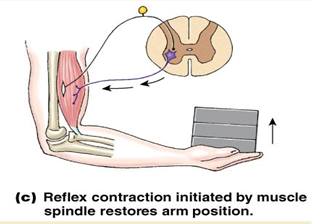 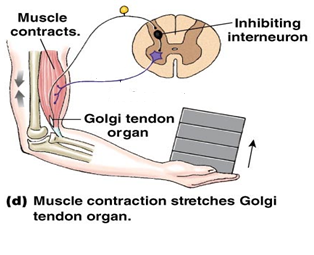 +
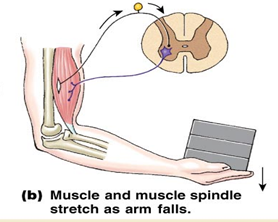 +
-
+
-
+
43
When the tension becomes too little, impulses from the tendon organ ceases and the loss of inhibition leads to activation of alpha motor neurons again
University of Basrah-College of Medicine-Physiology Department
44
This reflex
Prevents tearing of the muscle or avulsions of tendon from its attachment to the bone
Equalize the contractile forces of the separate muscle fibres
University of Basrah-College of Medicine-Physiology Department
45
Which cells receive direct synaptic input from Golgi tendon organs?
A) Type Ia neurons
B) Gamma motor neurons
C) Alpha motor neurons
D) Type Ib neurons
E) Type II neurons
University of Basrah-College of Medicine-Physiology Department
46
A tendon jerk :-
 A- Is a dynamic stretch reflex
 B- Is a static stretch reflex
 C- Is evoked by gradually stretching the muscle
 D- Is evoked by stimulation of tendon receptors
University of Basrah-College of Medicine-Physiology Department
47
Withdrawal Reflex
it’s a polysynaptic reflex that occur in response to a painful stimulation of the skin or subcutaneous tissue & the response is

A.  Flexor muscle contraction & inhibition of extensor  muscles (Reciprocal Inhibition Circuits) so that the body part stimulated is flexed & withdrawn from the stimulus
B. extension of the opposite limb (Cross Extensor Response)
University of Basrah-College of Medicine-Physiology Department
48
The neuronal mechanism involved in the flexor & extensor reflexes
The painful stimuli pass from sensory nerve into a group of interneurons of the same side of the cord and then to
The anterior motor neurons to elicit withdrawal of the affected limb
Through many interneurons the stimuli cross to the opposite side of the cord to cause cross extension
University of Basrah-College of Medicine-Physiology Department
49
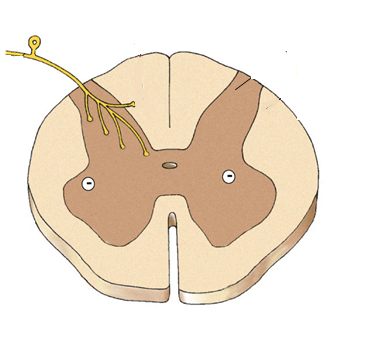 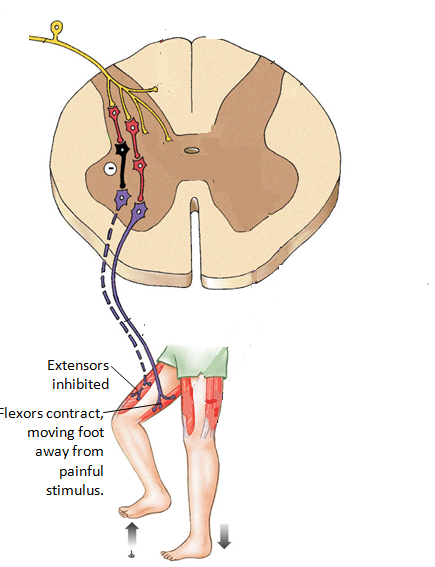 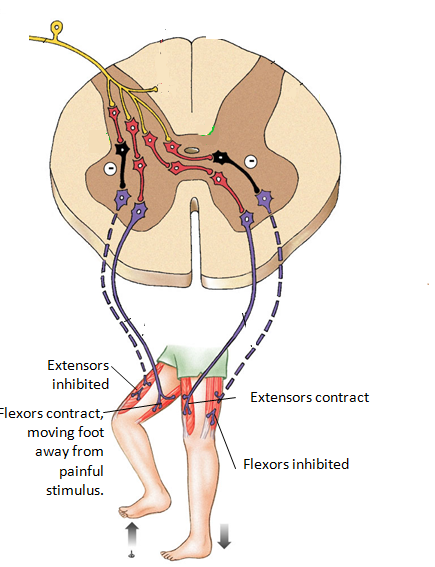 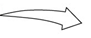 reciprocal inhibition
(Cross Extensor Response)
University of Basrah-College of Medicine-Physiology Department
50
29-year-old man steps on a broken bottle with his bare right foot. His right leg immediately lifts while his left leg extends before he can consciously react to the pain.
This action is attributable to which reflex?
A) Walking reflex
B) Stretch reflex
C) Patellar tendon reflex
D) Golgi tendon reflex
E)  Withdrawal reflex
University of Basrah-College of Medicine-Physiology Department
51